Figure 5. Cingulo-parietal “resting state” network. Three-dimensional reconstructions and sagittal stereotaxic slice (x ...
Cereb Cortex, Volume 18, Issue 11, November 2008, Pages 2553–2559, https://doi.org/10.1093/cercor/bhn014
The content of this slide may be subject to copyright: please see the slide notes for details.
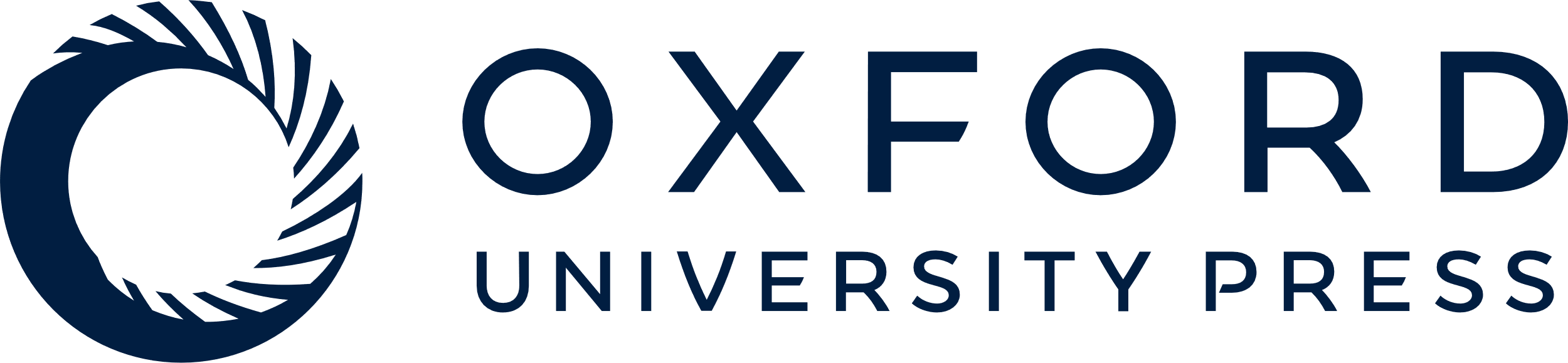 [Speaker Notes: Figure 5. Cingulo-parietal “resting state” network. Three-dimensional reconstructions and sagittal stereotaxic slice (x = −2) of the network recovered with a seed-voxel at the anterior cingulate cortex (aCC, x = −2, y = 46, z = −4). It includes the posterior cingulate cortex (pCC), nucleus accumbens (NA), lateral parietal cortex (LPC), inferior temporal cortex (iTC), and the superior frontal cortex (SFC). The network clusters are isosurfaces for P = 0.01 (strong red), and P = 0.5 (in transparency). The location of the seed-voxel is indicated by a white square in the sagittal slice.


Unless provided in the caption above, the following copyright applies to the content of this slide: © The Author 2008. Published by Oxford University Press. All rights reserved. For permissions, please e-mail: journals.permissions@oxfordjournals.org]